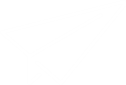 BLUR PRESENTATION
Lorem ipsum dolor sit amet, consectetur adipisicing elit,
 sed do eiusmod tempor incididunt ut labore et dolore magna aliqua
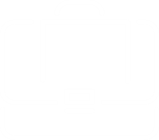 About Company
put your great subtitle here
Lorem ipsum dolor sit amet, consectetur adipisicing elit, sed do eiusmod tempor incididunt ut labore et dolore magna aliqua. Ut enim ad minim veniam, quis nostrud exercitation ullamco laboris nisi ut aliquip ex ea commodo consequat. Duis aute irure dolor in reprehenderit in voluptate velit esse cillum dolore eu fugiat nulla pariatur. Excepteur sint occaecat cupidatat non proident, sunt in culpa qui officia deserunt mollit anim id est laborum.
www.company.ru
About Company
put your great subtitle here
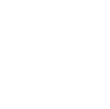 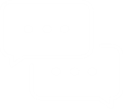 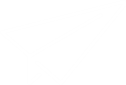 Lorem ipsum
Lorem ipsum
Lorem ipsum
Lorem ipsum dolor sit amet, consectetur adipisicing elit,
 sed do eiusmod tempor incididunt ut labore et dolore magna aliqua. 
Ut enim ad minim veniam, quis nostrud exercitation ullamco laboris 
nisi ut aliquip ex ea commodo consequat.
Lorem ipsum dolor sit amet, consectetur adipisicing elit,
 sed do eiusmod tempor incididunt ut labore et dolore magna aliqua. 
Ut enim ad minim veniam, quis nostrud exercitation ullamco laboris 
nisi ut aliquip ex ea commodo consequat.
Lorem ipsum dolor sit amet, consectetur adipisicing elit,
 sed do eiusmod tempor incididunt ut labore et dolore magna aliqua. 
Ut enim ad minim veniam, quis nostrud exercitation ullamco laboris 
nisi ut aliquip ex ea commodo consequat.
www.company.ru
About Company
put your great subtitle here
Lorem ipsum dolor sit amet, consectetur adipisicing elit,
 sed do eiusmod tempor incididunt ut labore et dolore magna aliqua. 
Ut enim ad minim veniam, quis nostrud exercitation ullamco laboris 
nisi ut aliquip ex ea commodo consequat.
Lorem ipsum dolor sit amet, consectetur adipisicing elit,
 sed do eiusmod tempor incididunt ut labore et dolore magna aliqua. 
Ut enim ad minim veniam, quis nostrud exercitation ullamco laboris 
nisi ut aliquip ex ea commodo consequat.
Lorem ipsum dolor sit amet, consectetur adipisicing elit,
 sed do eiusmod tempor incididunt ut labore et dolore magna aliqua. 
Ut enim ad minim veniam, quis nostrud exercitation ullamco laboris 
nisi ut aliquip ex ea commodo consequat.
www.company.ru
About Company
put your great subtitle here
Lorem ipsum dolor sit amet, consectetur adipisicing elit, sed do eiusmod tempor incididunt ut labore et dolore magna aliqua. Ut enim ad minim veniam, quis nostrud exercitation ullamco laboris nisi ut aliquip ex ea commodo consequat. Duis aute irure dolor in reprehenderit in voluptate velit esse cillum dolore eu fugiat nulla pariatur. Excepteur sint occaecat cupidatat non proident, sunt in culpa qui officia deserunt mollit anim id est laborum.
Lorem ipsum dolor sit amet, consectetur adipisicing elit, sed do eiusmod tempor incididunt ut labore et dolore magna aliqua.
www.company.ru
About Company
put your great subtitle here
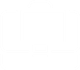 Lorem ipsum dolor sit amet, consectetur adipisicing elit,
 sed do eiusmod tempor incididunt ut labore et dolore magna aliqua.
www.company.ru
About Company
put your great subtitle here
Lorem ipsum
Lorem ipsum
Lorem ipsum
Lorem ipsum dolor sit amet, consectetur adipisicing elit,
 sed do eiusmod tempor incididunt ut labore et dolore magna aliqua
Lorem ipsum dolor sit amet, consectetur adipisicing elit,
 sed do eiusmod tempor incididunt ut labore et dolore magna aliqua
Lorem ipsum dolor sit amet, consectetur adipisicing elit,
 sed do eiusmod tempor incididunt ut labore et dolore magna aliqua
Lorem ipsum
Lorem ipsum
Lorem ipsum
Lorem ipsum dolor sit amet, consectetur adipisicing elit,
 sed do eiusmod tempor incididunt ut labore et dolore magna aliqua
Lorem ipsum dolor sit amet, consectetur adipisicing elit,
 sed do eiusmod tempor incididunt ut labore et dolore magna aliqua
Lorem ipsum dolor sit amet, consectetur adipisicing elit,
 sed do eiusmod tempor incididunt ut labore et dolore magna aliqua
www.company.ru
Lorem ipsum dolor sit amet, consectetur adipisicing elit,
 sed do eiusmod tempor incididunt ut labore et dolore magna aliqua
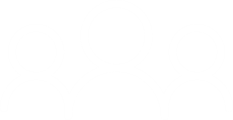 Our Team
put your great subtitle here
Lorem ipsum
Something about me that you should
Lorem ipsum dolor sit amet, consectetur adipisicing elit, sed do eiusmod tempor incididunt ut labore et dolore magna aliqua. Ut enim ad minim veniam, quis nostrud exercitation ullamco laboris nisi ut aliquip ex ea commodo consequat. Duis aute irure dolor in reprehenderit in voluptate velit esse cillum dolore eu fugiat nulla pariatur. Excepteur sint occaecat cupidatat non proident, sunt in culpa qui officia deserunt mollit anim id est laborum. Lorem ipsum dolor sit amet, consectetur adipisicing elit, sed do eiusmod tempor incididunt ut labore et dolore magna aliqua.
www.company.ru
Our Team
put your great subtitle here
Lorem ipsum dolor sit amet, consectetur adipisicing elit
Lorem ipsum dolor sit amet, consectetur adipisicing elit
Lorem ipsum dolor sit amet, consectetur adipisicing elit
Lorem ipsum dolor sit amet, consectetur adipisicing elit
Lorem ipsum dolor sit amet, consectetur adipisicing elit
www.company.ru
Our Team
put your great subtitle here
Lorem ipsum dolor sit amet, consectetur adipisicing elit,
 sed do eiusmod tempor incididunt ut labore et dolore magna aliqua.
Lorem ipsum dolor sit amet, consectetur adipisicing elit,
 sed do eiusmod tempor incididunt ut labore et dolore magna aliqua.
Lorem ipsum dolor sit amet, consectetur adipisicing elit,
 sed do eiusmod tempor incididunt ut labore et dolore magna aliqua.
www.company.ru
Our Team
put your great subtitle here
Lorem ipsum
Lorem ipsum
Lorem ipsum dolor sit amet, consectetur adipisicing elit,
 sed do eiusmod tempor incididunt ut labore et dolore magna aliqua.
Lorem ipsum dolor sit amet, consectetur adipisicing elit,
 sed do eiusmod tempor incididunt ut labore et dolore magna aliqua.
Lorem ipsum
Lorem ipsum
Lorem ipsum dolor sit amet, consectetur adipisicing elit,
 sed do eiusmod tempor incididunt ut labore et dolore magna aliqua.
Lorem ipsum dolor sit amet, consectetur adipisicing elit,
 sed do eiusmod tempor incididunt ut labore et dolore magna aliqua.
www.company.ru
Our Team
put your great subtitle here
Lorem ipsum
Lorem ipsum
Lorem ipsum
Lorem ipsum
Lorem ipsum dolor sit amet, consectetur adipisicing elit,
 sed do eiusmod tempor incididunt ut labore et dolore magna aliqua.
Lorem ipsum dolor sit amet, consectetur adipisicing elit,
 sed do eiusmod tempor incididunt ut labore et dolore magna aliqua.
Lorem ipsum dolor sit amet, consectetur adipisicing elit,
 sed do eiusmod tempor incididunt ut labore et dolore magna aliqua.
Lorem ipsum dolor sit amet, consectetur adipisicing elit,
 sed do eiusmod tempor incididunt ut labore et dolore magna aliqua.
www.company.ru
Lorem ipsum dolor sit amet, consectetur adipisicing elit,
 sed do eiusmod tempor incididunt ut labore et dolore magna aliqua
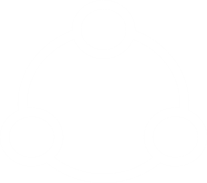 Infographic
put your great subtitle here
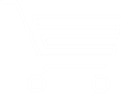 Lorem ipsum dolor sit amet, consectetur adipisicing elit,
 sed do eiusmod tempor incididunt ut labore et dolore magna aliqua.
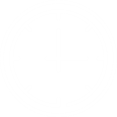 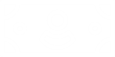 Lorem ipsum dolor sit amet, consectetur adipisicing elit,
 sed do eiusmod tempor incididunt ut labore et dolore magna aliqua.
Lorem ipsum dolor sit amet, consectetur adipisicing elit,
 sed do eiusmod tempor incididunt ut labore et dolore magna aliqua.
www.company.ru
Infographic
put your great subtitle here
Lorem ipsum
put your great subtitle here
Lorem ipsum dolor sit amet, consectetur adipisicing elit, sed do eiusmod tempor incididunt ut labore et dolore magna aliqua. Ut enim ad minim veniam, quis nostrud exercitation ullamco laboris nisi ut aliquip ex ea commodo consequat. Duis aute irure dolor in reprehenderit in voluptate velit esse cillum dolore eu fugiat nulla pariatur. Excepteur sint occaecat cupidatat non proident, sunt in culpa qui officia deserunt mollit anim id est laborum. Lorem ipsum dolor sit amet, consectetur adipisicing elit, sed do eiusmod tempor incididunt ut labore et dolore magna aliqua.
www.company.ru
Infographic
put your great subtitle here
Lorem ipsum
Lorem ipsum
Lorem ipsum
Lorem ipsum dolor sit amet, consectetur adipisicing elit,
 sed do eiusmod tempor incididunt ut labore et dolore magna aliqua.
Lorem ipsum dolor sit amet, consectetur adipisicing elit,
 sed do eiusmod tempor incididunt ut labore et dolore magna aliqua.
Lorem ipsum dolor sit amet, consectetur adipisicing elit,
 sed do eiusmod tempor incididunt ut labore et dolore magna aliqua.
www.company.ru
Infographic
put your great subtitle here
Lorem ipsum
Lorem ipsum
Lorem ipsum
10 000
20 000
30 000
Lorem ipsum dolor sit amet, consectetur adipisicing elit,
 sed do eiusmod tempor incididunt ut labore et dolore magna aliqua.
Lorem ipsum dolor sit amet, consectetur adipisicing elit,
 sed do eiusmod tempor incididunt ut labore et dolore magna aliqua.
Lorem ipsum dolor sit amet, consectetur adipisicing elit,
 sed do eiusmod tempor incididunt ut labore et dolore magna aliqua.
www.company.ru
Infographic
put your great subtitle here
2016
2015
Lorem ipsum dolor sit amet, consectetur adipisicing elit,
 sed do eiusmod tempor incididunt ut labore et dolore magna aliqua.
Lorem ipsum dolor sit amet, consectetur adipisicing elit,
 sed do eiusmod tempor incididunt ut labore et dolore magna aliqua.
www.company.ru
Infographic
put your great subtitle here
2016
Lorem ipsum dolor sit amet, consectetur adipisicing elit,
 sed do eiusmod tempor incididunt ut labore et dolore magna aliqua.
Lorem ipsum dolor sit amet, consectetur adipisicing elit,
 sed do eiusmod tempor incididunt ut labore et dolore magna aliqua.
www.company.ru
Infographic
put your great subtitle here
Lorem ipsum
Lorem ipsum
Lorem ipsum dolor sit amet, consectetur adipisicing elit,
 sed do eiusmod tempor incididunt ut labore et dolore magna aliqua.
Lorem ipsum dolor sit amet, consectetur adipisicing elit,
 sed do eiusmod tempor incididunt ut labore et dolore magna aliqua.
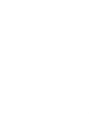 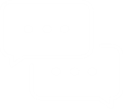 Lorem ipsum
Lorem ipsum
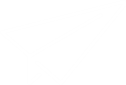 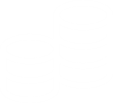 Lorem ipsum dolor sit amet, consectetur adipisicing elit,
 sed do eiusmod tempor incididunt ut labore et dolore magna aliqua.
Lorem ipsum dolor sit amet, consectetur adipisicing elit,
 sed do eiusmod tempor incididunt ut labore et dolore magna aliqua.
www.company.ru
Infographic
put your great subtitle here
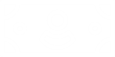 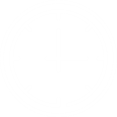 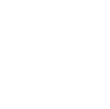 Lorem ipsum dolor sit amet, consectetur adipisicing elit,
 sed do eiusmod tempor incididunt ut labore et dolore magna aliqua.
Lorem ipsum
Lorem ipsum
Lorem ipsum dolor sit amet, consectetur adipisicing elit,
 sed do eiusmod tempor incididunt ut labore et dolore magna aliqua.
Lorem ipsum dolor sit amet, consectetur adipisicing elit,
 sed do eiusmod tempor incididunt ut labore et dolore magna aliqua.
www.company.ru
Infographic
put your great subtitle here
Lorem ipsum
Lorem ipsum
Lorem ipsum
Lorem ipsum dolor sit amet, consectetur adipisicing elit,
 sed do eiusmod tempor incididunt ut labore et dolore magna aliqua.
Lorem ipsum dolor sit amet, consectetur adipisicing elit,
 sed do eiusmod tempor incididunt ut labore et dolore magna aliqua.
Lorem ipsum dolor sit amet, consectetur adipisicing elit,
 sed do eiusmod tempor incididunt ut labore et dolore magna aliqua.
www.company.ru
Infographic
put your great subtitle here
Lorem ipsum dolor sit amet, consectetur adipisicing elit,
 sed do eiusmod tempor incididunt ut labore et dolore magna aliqua.
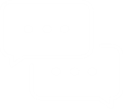 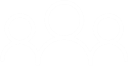 Lorem ipsum dolor sit amet, consectetur adipisicing elit,
 sed do eiusmod tempor incididunt ut labore et dolore magna aliqua.
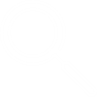 www.company.ru
Infographic
put your great subtitle here
Lorem ipsum dolor sit amet, consectetur adipisicing elit,
 sed do eiusmod tempor incididunt ut labore et dolore magna aliqua.
Lorem ipsum dolor sit amet, consectetur adipisicing elit,
 sed do eiusmod tempor incididunt ut labore et dolore magna aliqua.
Lorem ipsum dolor sit amet, consectetur adipisicing elit,
 sed do eiusmod tempor incididunt ut labore et dolore magna aliqua.
Lorem ipsum dolor sit amet, consectetur adipisicing elit,
 sed do eiusmod tempor incididunt ut labore et dolore magna aliqua.
Lorem ipsum dolor sit amet, consectetur adipisicing elit,
 sed do eiusmod tempor incididunt ut labore et dolore magna aliqua.
www.company.ru
Infographic
put your great subtitle here
Lorem ipsum
put your great subtitle here
Lorem ipsum dolor sit amet, consectetur adipisicing elit, sed do eiusmod tempor incididunt ut labore et dolore magna aliqua. Ut enim ad minim veniam, quis nostrud exercitation ullamco laboris nisi ut aliquip ex ea commodo consequat. Duis aute irure dolor in reprehenderit in voluptate velit esse cillum dolore eu fugiat nulla pariatur. Excepteur sint occaecat cupidatat non proident, sunt in culpa qui officia deserunt mollit anim id est laborum. Lorem ipsum dolor sit amet, consectetur adipisicing elit, sed do eiusmod tempor incididunt ut labore et dolore magna aliqua.
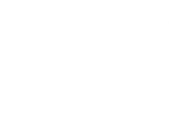 www.company.ru
Infographic
put your great subtitle here
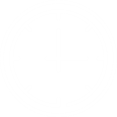 Lorem ipsum
Lorem ipsum dolor sit amet, consectetur adipisicing elit, sed do eiusmod tempor incididunt ut labore et dolore magna aliqua. Ut enim ad minim veniam, quis nostrud exercitation ullamco laboris nisi ut aliquip ex ea commodo consequat. Duis aute irure dolor in reprehenderit in voluptate velit esse cillum dolore eu fugiat nulla pariatur. Excepteur sint occaecat cupidatat non proident, sunt in culpa qui officia deserunt mollit anim id est laborum. Lorem ipsum dolor sit amet, consectetur adipisicing elit, sed do eiusmod tempor incididunt ut labore et dolore magna aliqua.
www.company.ru
Infographic
put your great subtitle here
Lorem ipsum dolor sit amet, consectetur adipisicing elit,
 sed do eiusmod tempor incididunt ut labore et dolore magna aliqua.
Lorem ipsum dolor sit amet, consectetur adipisicing elit,
 sed do eiusmod tempor incididunt ut labore et dolore magna aliqua.
Lorem ipsum dolor sit amet, consectetur adipisicing elit,
 sed do eiusmod tempor incididunt ut labore et dolore magna aliqua.
Lorem ipsum dolor sit amet, consectetur adipisicing elit,
 sed do eiusmod tempor incididunt ut labore et dolore magna aliqua.
Lorem ipsum dolor sit amet, consectetur adipisicing elit,
 sed do eiusmod tempor incididunt ut labore et dolore magna aliqua.
Lorem ipsum dolor sit amet, consectetur adipisicing elit,
 sed do eiusmod tempor incididunt ut labore et dolore magna aliqua.
www.company.ru
Lorem ipsum dolor sit amet, consectetur adipisicing elit,
 sed do eiusmod tempor incididunt ut labore et dolore magna aliqua
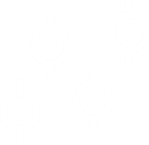 Graphic
put your great subtitle here
Lorem ipsum dolor sit amet, consectetur adipisicing elit, sed do eiusmod tempor incididunt ut labore et dolore magna aliqua. Ut enim ad minim veniam, quis nostrud exercitation ullamco laboris nisi ut aliquip ex ea commodo consequat. Duis aute irure dolor in reprehenderit in voluptate velit esse cillum dolore eu fugiat nulla pariatur.
www.company.ru
Graphic
put your great subtitle here
Lorem ipsum dolor sit amet, consectetur adipisicing elit, sed do eiusmod tempor incididunt ut labore et dolore magna aliqua. Ut enim ad minim veniam, quis nostrud exercitation ullamco laboris nisi ut aliquip ex ea commodo consequat. Duis aute irure dolor in reprehenderit in voluptate velit esse cillum dolore eu fugiat nulla pariatur.
www.company.ru
Graphic
put your great subtitle here
Lorem ipsum dolor sit amet, consectetur adipisicing elit, sed do eiusmod tempor incididunt ut labore et dolore magna aliqua. Ut enim ad minim veniam, quis nostrud exercitation ullamco laboris nisi ut aliquip ex ea commodo consequat. Duis aute irure dolor in reprehenderit in voluptate velit esse cillum dolore eu fugiat nulla pariatur.
www.company.ru
Graphic
put your great subtitle here
Lorem ipsum dolor sit amet, consectetur adipisicing elit, sed do eiusmod tempor incididunt ut labore et dolore magna aliqua. Ut enim ad minim veniam, quis nostrud exercitation ullamco laboris nisi ut aliquip ex ea commodo consequat. Duis aute irure dolor in reprehenderit in voluptate velit esse cillum dolore eu fugiat nulla pariatur.
www.company.ru
Graphic
put your great subtitle here
Lorem ipsum
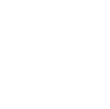 Lorem ipsum dolor sit amet, consectetur adipisicing elit, sed do eiusmod tempor incididunt ut labore et dolore magna aliqua. Ut enim ad minim veniam, quis nostrud exercitation ullamco laboris nisi ut aliquip ex ea commodo consequat. Duis aute irure dolor in reprehenderit in voluptate velit esse cillum dolore eu fugiat nulla pariatur. Excepteur sint occaecat cupidatat non proident, sunt in culpa qui officia deserunt mollit anim id est laborum. Lorem ipsum dolor sit amet, consectetur adipisicing elit, sed do eiusmod tempor incididunt ut labore et dolore magna aliqua.
www.company.ru
Graphic
put your great subtitle here
Lorem ipsum dolor sit amet, consectetur adipisicing elit, sed do eiusmod tempor incididunt ut labore et dolore magna aliqua. Ut enim ad minim veniam, quis nostrud exercitation ullamco laboris nisi ut aliquip ex ea commodo consequat. Duis aute irure dolor in reprehenderit in voluptate velit esse cillum dolore eu fugiat nulla pariatur.
www.company.ru
Graphic
put your great subtitle here
Lorem ipsum
Lorem ipsum
Lorem ipsum dolor sit amet, consectetur adipisicing elit,
 sed do eiusmod tempor incididunt ut labore et dolore magna aliqua.
Lorem ipsum dolor sit amet, consectetur adipisicing elit,
 sed do eiusmod tempor incididunt ut labore et dolore magna aliqua.
Lorem ipsum
Lorem ipsum
Lorem ipsum dolor sit amet, consectetur adipisicing elit,
 sed do eiusmod tempor incididunt ut labore et dolore magna aliqua.
Lorem ipsum dolor sit amet, consectetur adipisicing elit,
 sed do eiusmod tempor incididunt ut labore et dolore magna aliqua.
www.company.ru
Lorem ipsum dolor sit amet, consectetur adipisicing elit,
 sed do eiusmod tempor incididunt ut labore et dolore magna aliqua
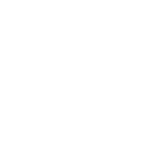 Timeline
put your great subtitle here
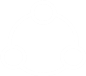 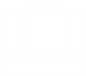 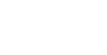 Lorem ipsum dolor sit amet, consectetur adipisicing elit,
 sed do eiusmod tempor incididunt ut labore et dolore magna aliqua.
Lorem ipsum dolor sit amet, consectetur adipisicing elit,
 sed do eiusmod tempor incididunt ut labore et dolore magna aliqua.
Lorem ipsum dolor sit amet, consectetur adipisicing elit,
 sed do eiusmod tempor incididunt ut labore et dolore magna aliqua.
www.company.ru
Timeline
put your great subtitle here
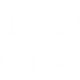 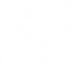 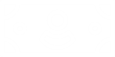 Lorem ipsum dolor sit amet, consectetur adipisicing elit,
 sed do eiusmod tempor incididunt ut labore et dolore magna aliqua.
Lorem ipsum dolor sit amet, consectetur adipisicing elit,
 sed do eiusmod tempor incididunt ut labore et dolore magna aliqua.
Lorem ipsum dolor sit amet, consectetur adipisicing elit,
 sed do eiusmod tempor incididunt ut labore et dolore magna aliqua.
www.company.ru
Timeline
put your great subtitle here
Lorem ipsum
Lorem ipsum dolor sit amet, consectetur adipisicing elit,
 sed do eiusmod tempor incididunt ut labore et dolore magna aliqua.
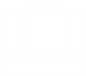 Lorem ipsum
Lorem ipsum dolor sit amet, consectetur adipisicing elit,
 sed do eiusmod tempor incididunt ut labore et dolore magna aliqua.
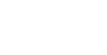 Lorem ipsum
Lorem ipsum dolor sit amet, consectetur adipisicing elit,
 sed do eiusmod tempor incididunt ut labore et dolore magna aliqua.
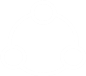 www.company.ru
Lorem ipsum
Lorem ipsum dolor sit amet, consectetur adipisicing elit,
 sed do eiusmod tempor incididunt ut labore et dolore magna aliqua.
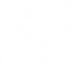 Lorem ipsum
Lorem ipsum dolor sit amet, consectetur adipisicing elit,
 sed do eiusmod tempor incididunt ut labore et dolore magna aliqua.
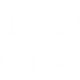 Lorem ipsum
Lorem ipsum dolor sit amet, consectetur adipisicing elit,
 sed do eiusmod tempor incididunt ut labore et dolore magna aliqua.
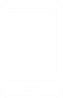 Lorem ipsum
Lorem ipsum dolor sit amet, consectetur adipisicing elit,
 sed do eiusmod tempor incididunt ut labore et dolore magna aliqua.
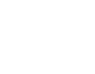 Lorem ipsum
Lorem ipsum dolor sit amet, consectetur adipisicing elit,
 sed do eiusmod tempor incididunt ut labore et dolore magna aliqua.
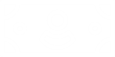 www.company.ru
Timeline
put your great subtitle here
Lorem ipsum dolor sit amet, consectetur adipisicing elit,
 sed do eiusmod tempor incididunt ut labore et dolore magna aliqua.
Lorem ipsum dolor sit amet, consectetur adipisicing elit,
 sed do eiusmod tempor incididunt ut labore et dolore magna aliqua.
Lorem ipsum dolor sit amet, consectetur adipisicing elit,
 sed do eiusmod tempor incididunt ut labore et dolore magna aliqua.
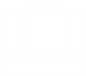 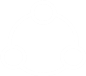 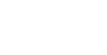 www.company.ru
Timeline
put your great subtitle here
Lorem ipsum dolor sit amet, consectetur adipisicing elit,
 sed do eiusmod tempor incididunt ut labore et dolore magna aliqua.
Lorem ipsum dolor sit amet, consectetur adipisicing elit,
 sed do eiusmod tempor incididunt ut labore et dolore magna aliqua.
Lorem ipsum dolor sit amet, consectetur adipisicing elit,
 sed do eiusmod tempor incididunt ut labore et dolore magna aliqua.
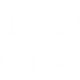 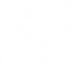 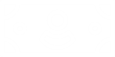 www.company.ru
Timeline
put your great subtitle here
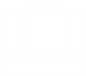 Lorem ipsum dolor sit amet, consectetur adipisicing elit,
 sed do eiusmod tempor incididunt ut labore et dolore magna aliqua.
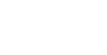 Lorem ipsum dolor sit amet, consectetur adipisicing elit,
 sed do eiusmod tempor incididunt ut labore et dolore magna aliqua.
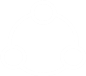 Lorem ipsum dolor sit amet, consectetur adipisicing elit,
 sed do eiusmod tempor incididunt ut labore et dolore magna aliqua.
www.company.ru
Timeline
put your great subtitle here
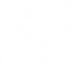 Lorem ipsum dolor sit amet, consectetur adipisicing elit,
 sed do eiusmod tempor incididunt ut labore et dolore magna aliqua.
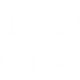 Lorem ipsum dolor sit amet, consectetur adipisicing elit,
 sed do eiusmod tempor incididunt ut labore et dolore magna aliqua.
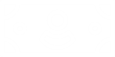 Lorem ipsum dolor sit amet, consectetur adipisicing elit,
 sed do eiusmod tempor incididunt ut labore et dolore magna aliqua.
www.company.ru
Lorem ipsum dolor sit amet, consectetur adipisicing elit,
 sed do eiusmod tempor incididunt ut labore et dolore magna aliqua
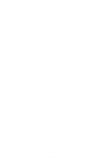 Mockup
put your great subtitle here
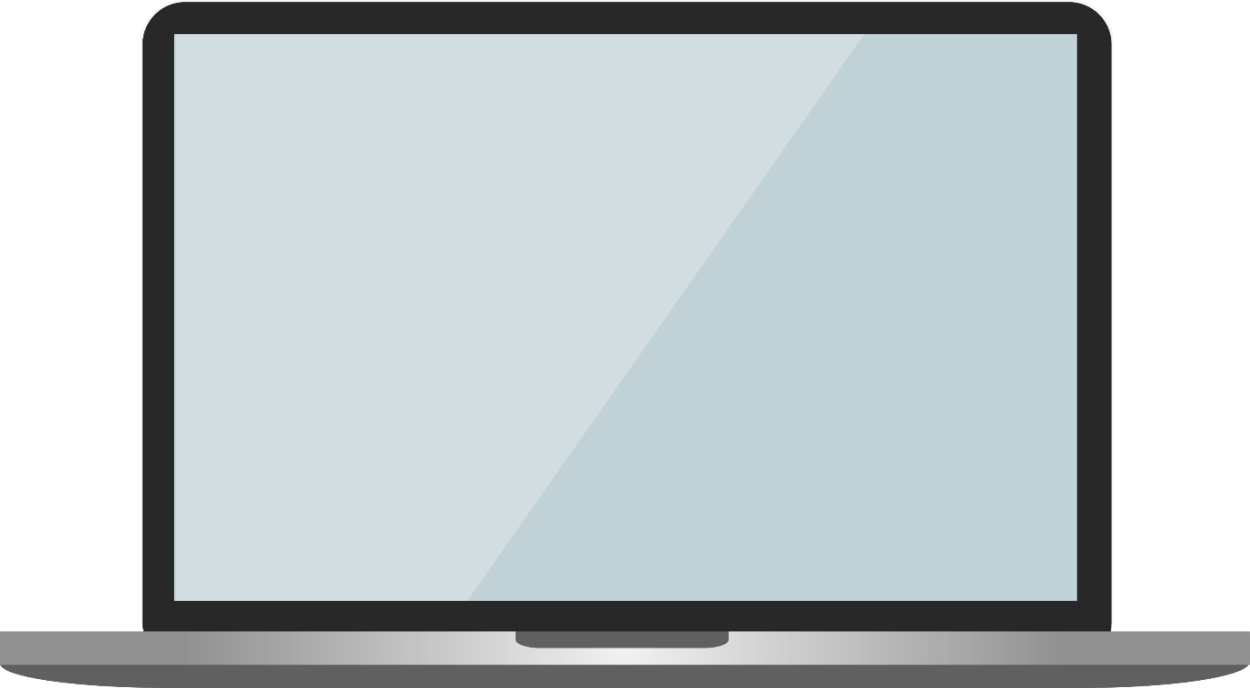 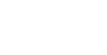 Lorem ipsum dolor sit amet, consectetur adipisicing elit,
 sed do eiusmod tempor incididunt ut labore et dolore magna aliqua.
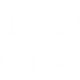 Lorem ipsum dolor sit amet, consectetur adipisicing elit,
 sed do eiusmod tempor incididunt ut labore et dolore magna aliqua.
www.company.ru
Mockup
put your great subtitle here
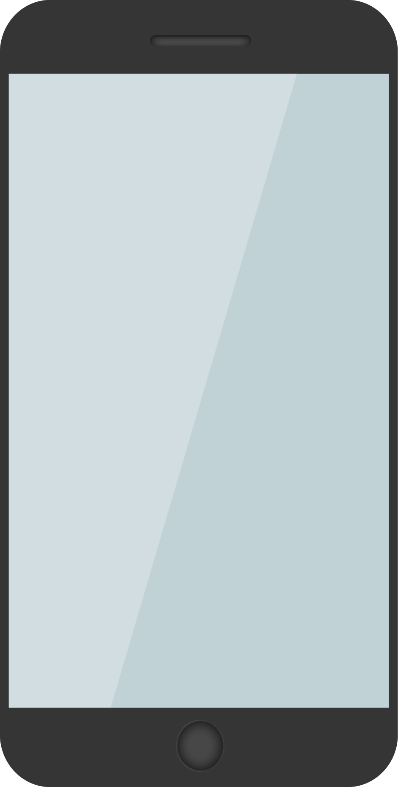 Lorem ipsum dolor sit amet, consectetur adipisicing elit, sed do eiusmod tempor incididunt ut labore et dolore magna aliqua. Ut enim ad minim veniam, quis nostrud exercitation ullamco laboris nisi ut aliquip ex ea commodo consequat.
Lorem ipsum dolor sit amet, consectetur adipisicing elit,
 sed do eiusmod tempor incididunt ut labore et dolore magna aliqua.
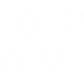 Lorem ipsum dolor sit amet, consectetur adipisicing elit,
 sed do eiusmod tempor incididunt ut labore et dolore magna aliqua.
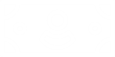 www.company.ru
Mockup
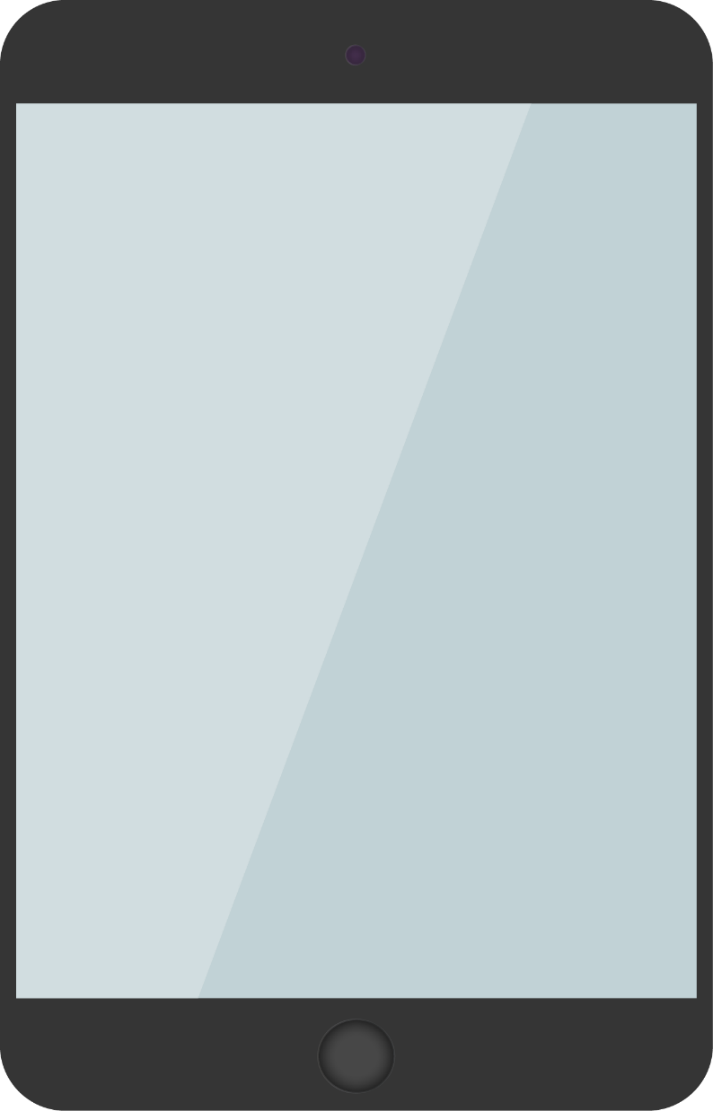 put your great subtitle here
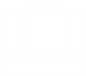 Lorem ipsum dolor sit amet, consectetur adipisicing elit,
 sed do eiusmod tempor incididunt ut labore et dolore magna aliqua.
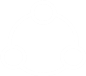 Lorem ipsum dolor sit amet, consectetur adipisicing elit,
 sed do eiusmod tempor incididunt ut labore et dolore magna aliqua.
www.company.ru
Mockup
put your great subtitle here
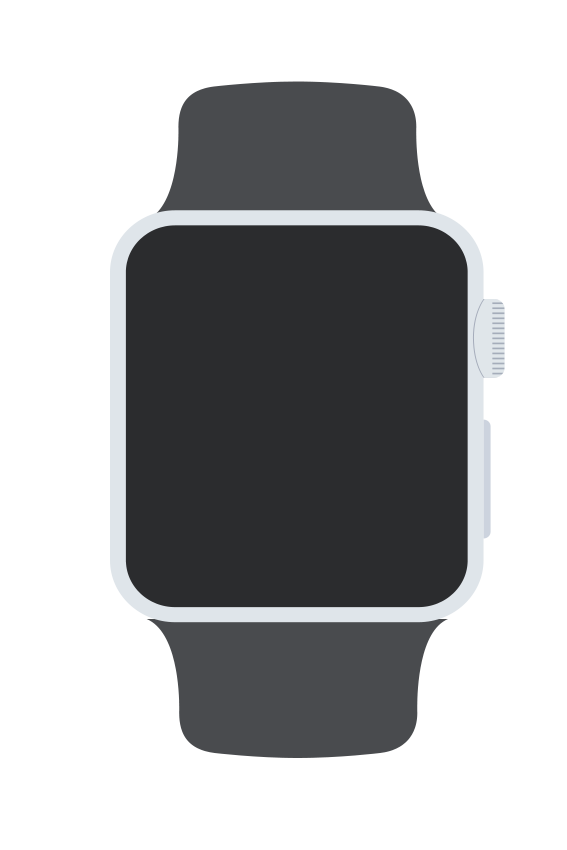 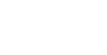 Lorem ipsum dolor sit amet, consectetur adipisicing elit, sed do eiusmod tempor incididunt ut labore et dolore magna aliqua. Ut enim ad minim veniam, quis nostrud exercitation ullamco laboris nisi ut aliquip ex ea commodo consequat. Duis aute irure dolor in reprehenderit in voluptate velit esse cillum dolore eu fugiat nulla pariatur. Excepteur sint occaecat cupidatat non proident, sunt in culpa qui officia deserunt mollit anim id est laborum.
Lorem ipsum dolor sit amet, consectetur adipisicing elit, sed do eiusmod tempor incididunt ut labore et dolore magna aliqua.
www.company.ru
Lorem ipsum dolor sit amet, consectetur adipisicing elit,
 sed do eiusmod tempor incididunt ut labore et dolore magna aliqua
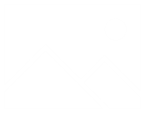 Portfolio
put your great subtitle here
Lorem ipsum dolor sit amet, consectetur adipisicing elit, sed do eiusmod tempor incididunt ut labore et dolore magna aliqua. Ut enim ad minim veniam, quis nostrud exercitation ullamco laboris nisi ut aliquip ex ea commodo consequat. Duis aute irure dolor in reprehenderit in voluptate velit esse cillum dolore eu fugiat nulla pariatur. Excepteur sint occaecat cupidatat non proident, sunt in culpa qui officia deserunt mollit anim id est laborum.
www.company.ru
Portfolio
put your great subtitle here
Lorem ipsum dolor sit amet, consectetur adipisicing elit,
 sed do eiusmod tempor
Lorem ipsum dolor sit amet, consectetur adipisicing elit,
 sed do eiusmod tempor
Lorem ipsum dolor sit amet, consectetur adipisicing elit,
 sed do eiusmod tempor
Lorem ipsum dolor sit amet, consectetur adipisicing elit,
 sed do eiusmod tempor
Lorem ipsum dolor sit amet, consectetur adipisicing elit,
 sed do eiusmod tempor
www.company.ru
Portfolio
put your great subtitle here
Lorem ipsum dolor sit amet, consectetur adipisicing elit,
 sed do eiusmod tempor incididunt ut labore et dolore magna aliqua
Lorem ipsum dolor sit amet, consectetur adipisicing elit,
 sed do eiusmod tempor incididunt ut labore et dolore magna aliqua
Lorem ipsum dolor sit amet, consectetur adipisicing elit,
 sed do eiusmod tempor incididunt ut labore et dolore magna aliqua
www.company.ru
Portfolio
put your great subtitle here
www.company.ru
Lorem ipsum dolor sit amet, consectetur adipisicing elit,
 sed do eiusmod tempor incididunt ut labore et dolore magna aliqua
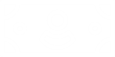 Price Table
put your great subtitle here
Private Plan
Business Plan
Mega Plan
Easy Plan
10
20
30
40
$
$
$
$
per month
per month
per month
per month
Get Private Plan
Get Business Plan
Get Mega Plan
Get Easy Plan
www.company.ru
Price Table
put your great subtitle here
Lorem ipsum
Lorem ipsum
Lorem ipsum
Lorem ipsum
10
20
30
40
$
$
$
$
Lorem ipsum dolor sit amet
Lorem ipsum dolor sit amet
Lorem ipsum dolor sit amet
Lorem ipsum dolor sit amet
Lorem ipsum dolor sit amet
Lorem ipsum dolor sit amet
Lorem ipsum dolor sit amet
Lorem ipsum dolor sit amet
Lorem ipsum dolor sit amet
Lorem ipsum dolor sit amet
Lorem ipsum dolor sit amet
Lorem ipsum dolor sit amet
Lorem ipsum
Lorem ipsum
Lorem ipsum
Lorem ipsum
www.company.ru
Price Table
put your great subtitle here
Lorem ipsum
Lorem ipsum
Lorem ipsum
10
20
30
Lorem ipsum dolor sit amet
Lorem ipsum dolor sit amet
$
$
$
Lorem ipsum dolor sit amet
Lorem ipsum dolor sit amet
Lorem ipsum dolor sit amet
Lorem ipsum dolor sit amet
Lorem ipsum dolor sit amet
Lorem ipsum dolor sit amet
Lorem ipsum dolor sit amet
Lorem ipsum
Lorem ipsum
Lorem ipsum
www.company.ru